Chủ đề 2: Trường họcBài 7CÙNG KHÁM PHÁ TRƯỜNG HỌC( Tiết 1)
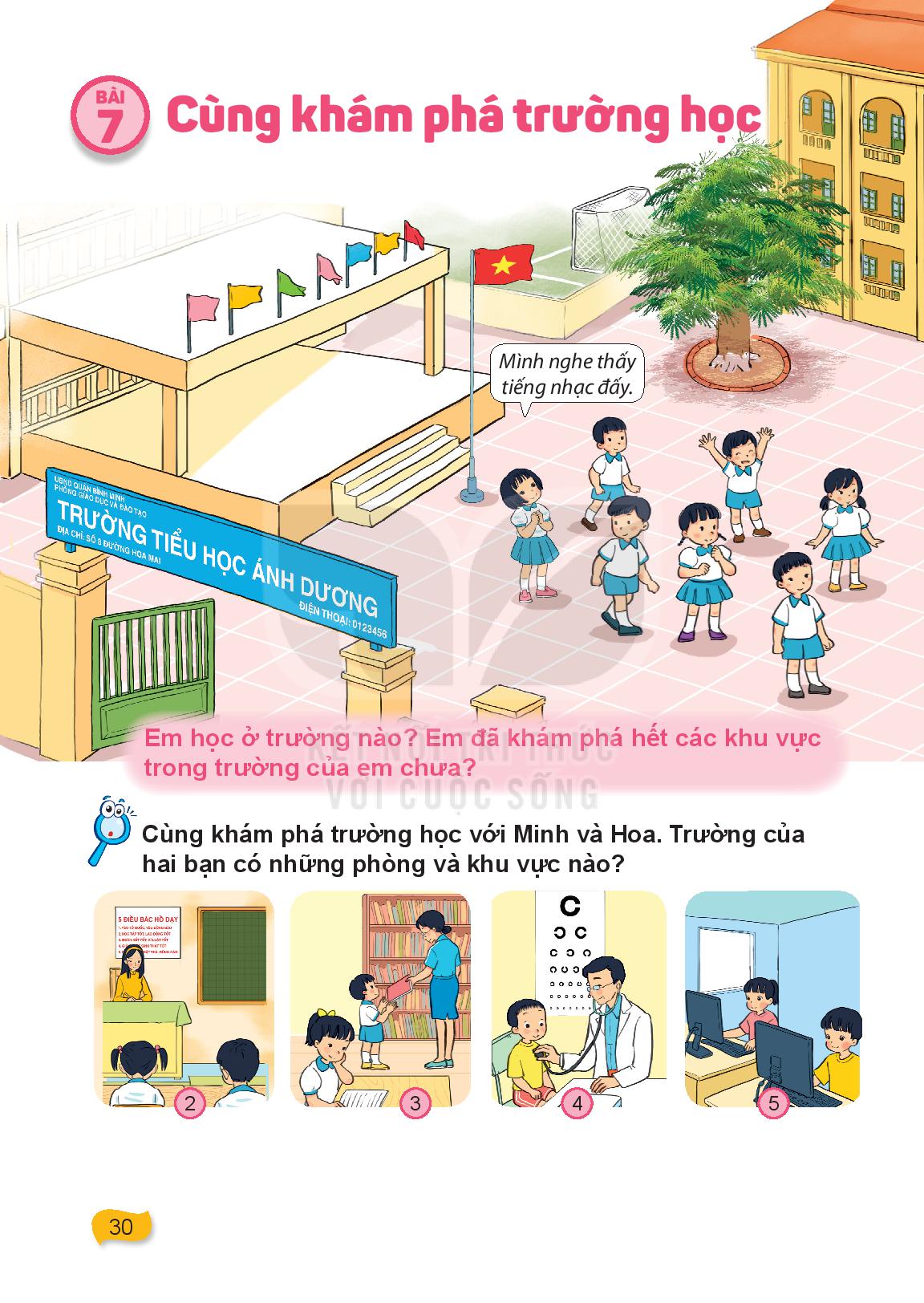 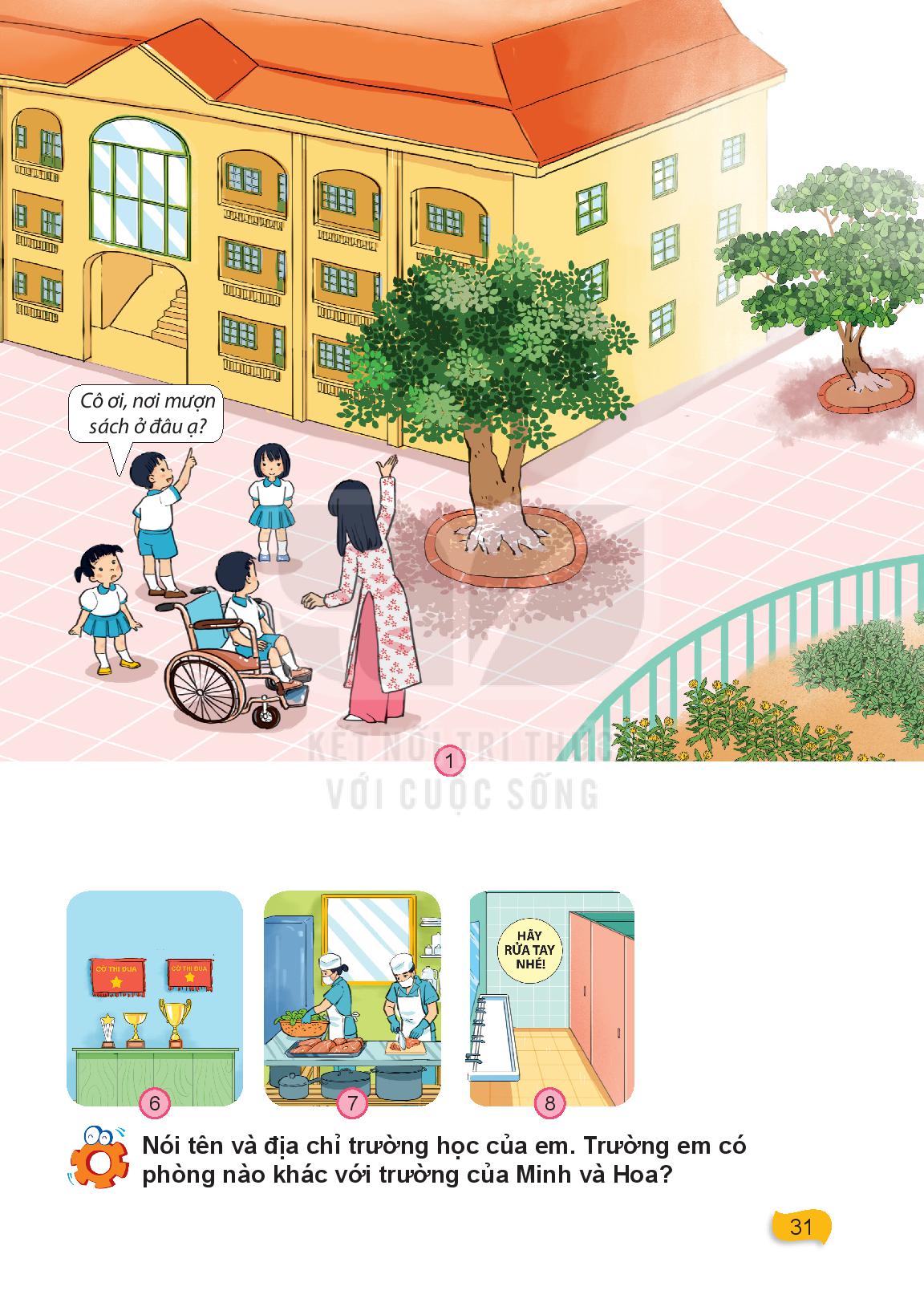 1. Hoạt động khám phá
1
+ Trường học của Minh và Hoa tên là gì ?
+ Trường của hai bạn có những phòng và khu vực nào ?
1. Hoạt động khám phá
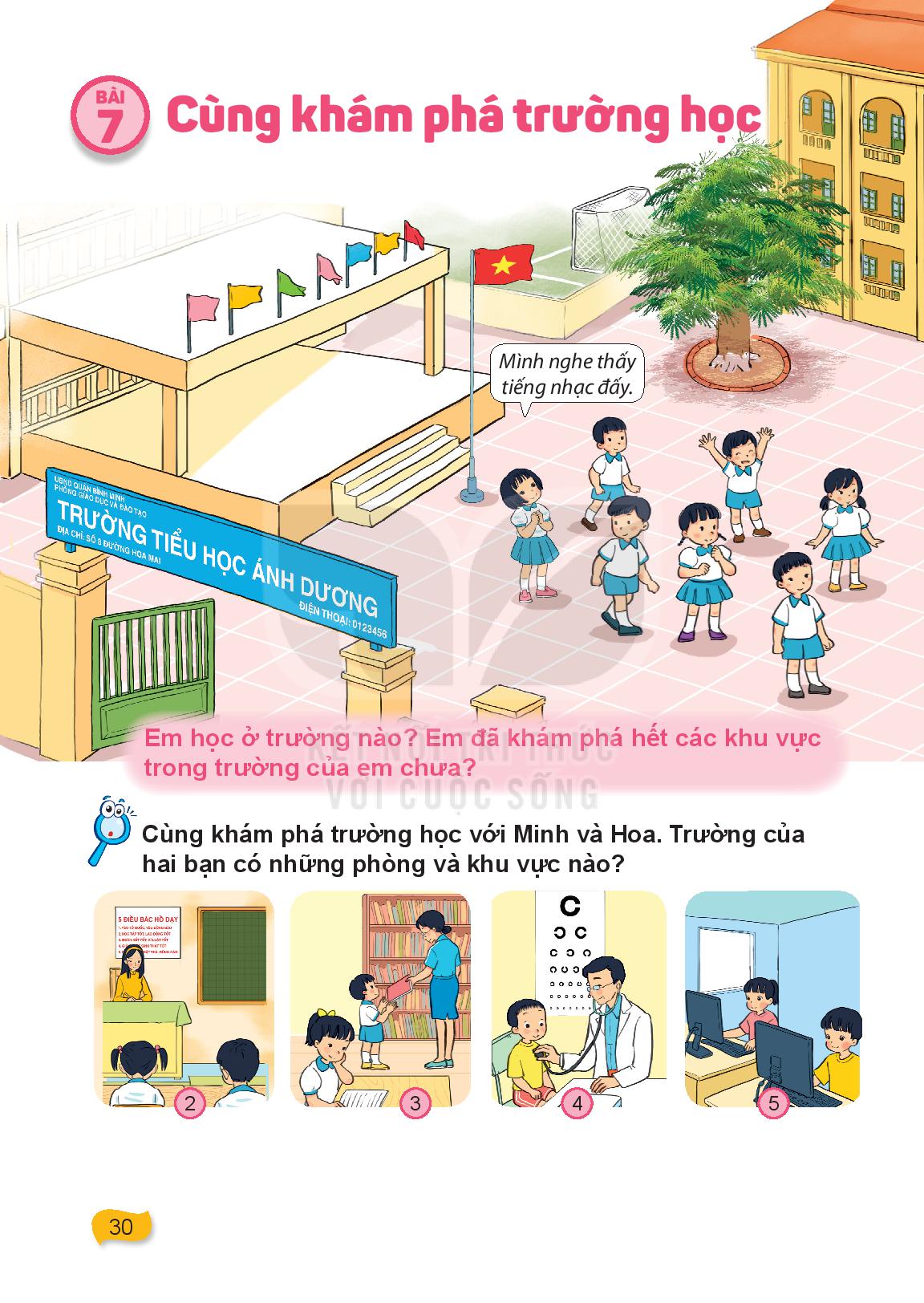 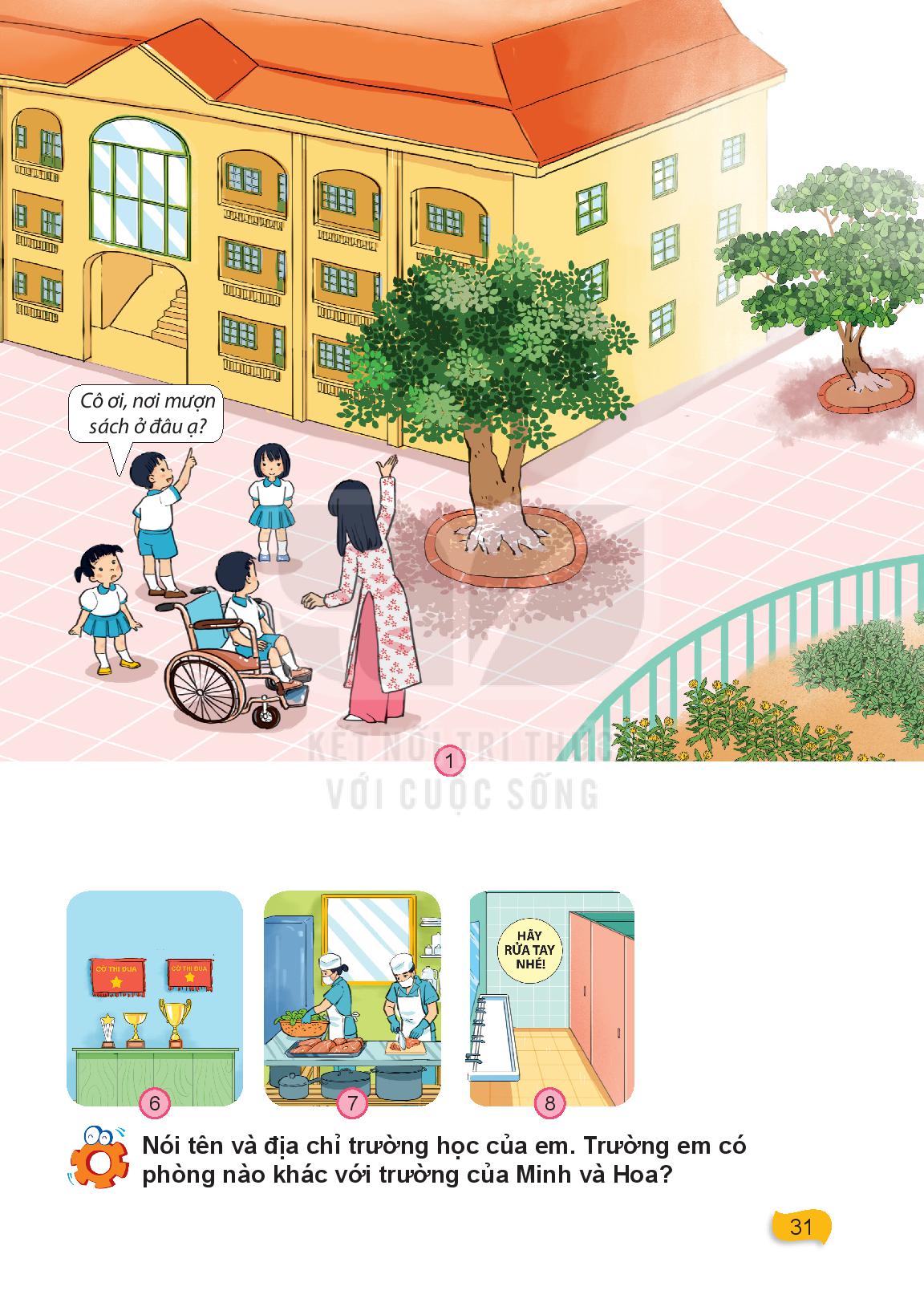 2. Hoạt động thực hành
+ Nêu tên trường của mình?
+ Trường có các phòng chức năng nào?
+ Có phòng nào khác với trường của Minh và Hoa không? 
+ Chỉ vị trí các phòng chức năng có trong trường.
+ Chỉ vị trí sân bóng, nhà thể chất
+ Tìm điểm giống và khác nhau giữa trường của mình và trường của Minh và Hoa
Chủ đề 2: Trường họcBài 7CÙNG KHÁM PHÁ TRƯỜNG HỌC( Tiết 2)
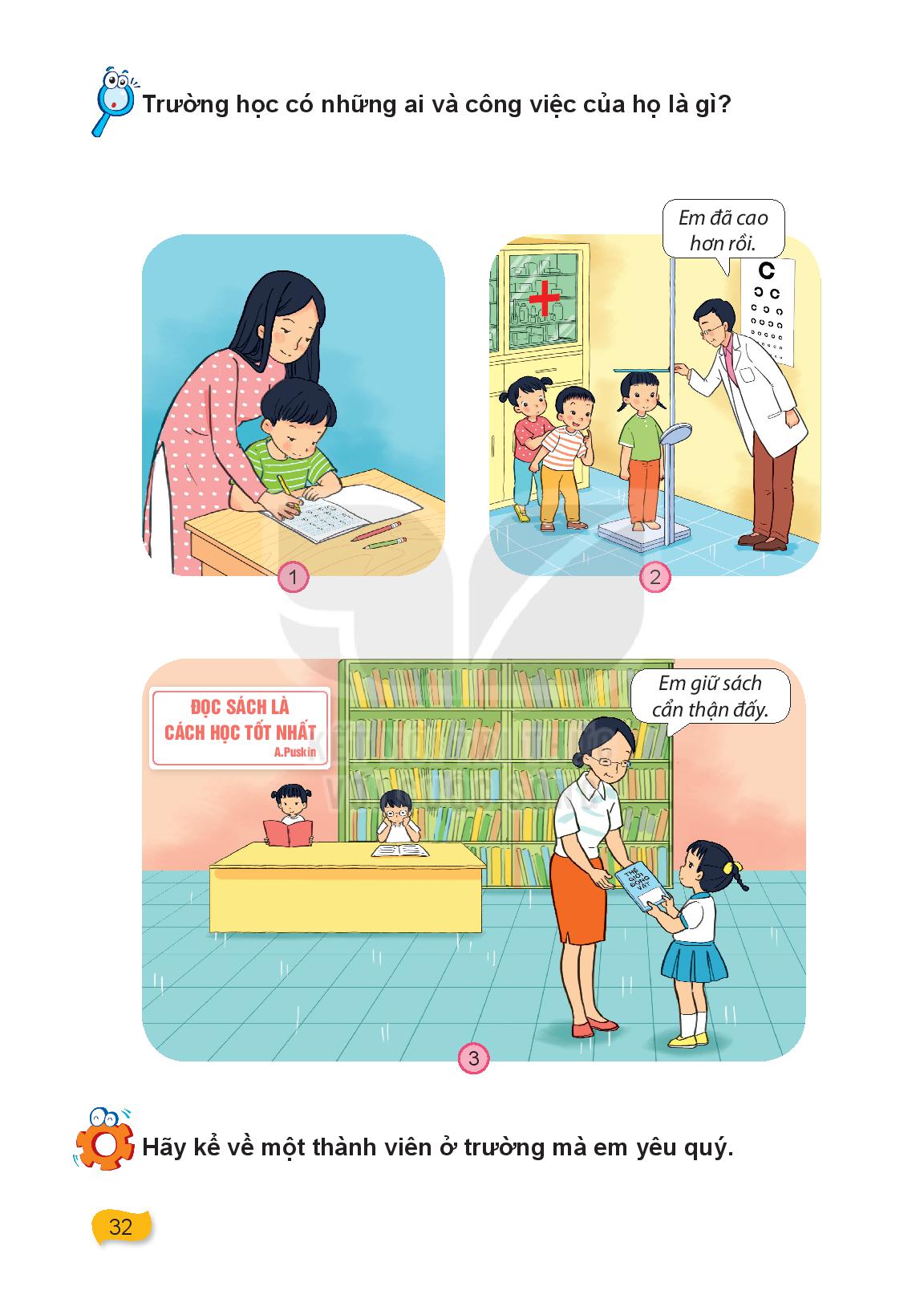 3. Hoạt động vận dụng
Bức tranh vẽ ai và công việc của họ là gì ?
2. Hoạt động thực hành
Hãy kể về một thành viên ở trường mà em yêu quý.
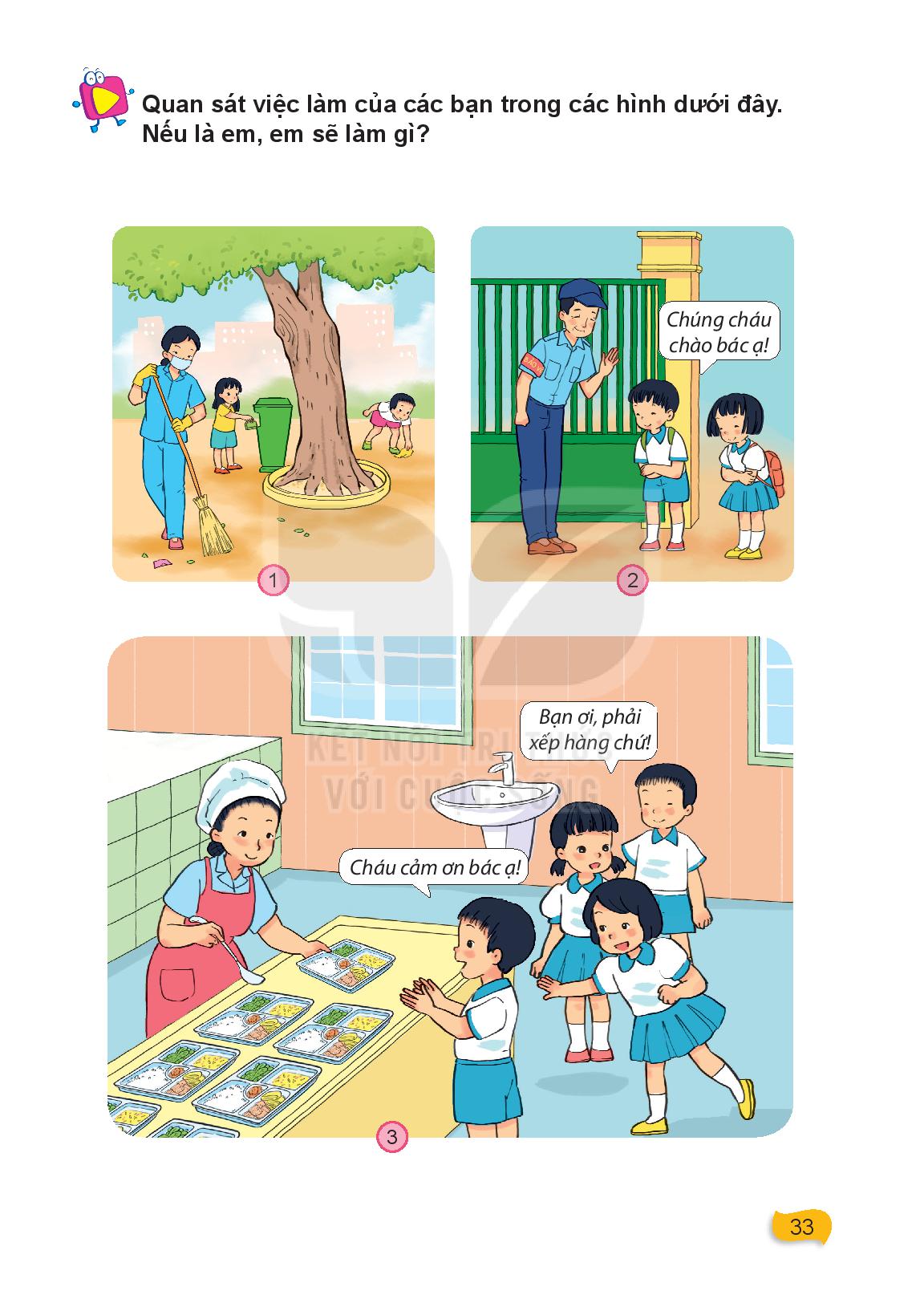 3. Hoạt động vận dụng
Nếu là em, em sẽ làm gì ?
Các con phải biết kính trọng, biết ơn các thầy cô giáo và các thành viên khác trong trường học.